Организованное окончание 2023-2024 уч.г.
РМО учителей истории и обществознанияСимферопольского района
Цели и задачи:
проанализировать работу РМО учителей социально-гуманитарного цикла Симферопольского района в 2023/2024 учебном году;

обсудить план работы РМО на 2024/2025 учебный год;

ознакомить педагогов с актуальной информацией по вопросам ФГОС, ГИА в 2024 году;

изучить нормативный документ об изменениях в ФОП ООО, СОО (приказ Минпрос РФ от 19.03.2024 №1712);

сообщить о возможности летнего оздоровления талантливых и одаренных детей в профильных сменах
Анализ работы РМО за 2023/2024 учебный год
Методическая проблема РМО:
«Обеспечение качества преподавания предметов социально-гуманитарного цикла на основе способностей и возможностей обучающихся через повышение профессионального мастерства педагогов».



Цель:
развитие школьного социально-гуманитарного образования, обеспечение качества преподавания в связи с новыми подходами к преподаванию социально-гуманитарных дисциплин в условиях ФГОС ООО и СОО.
Система методической работы
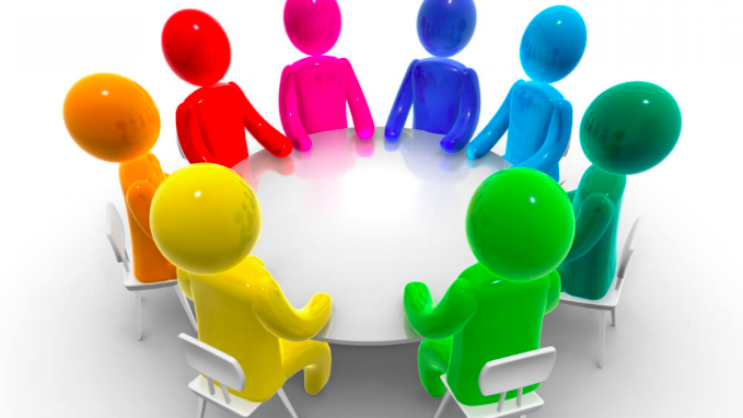 МЕТОДИЧЕСКОЕ СОПРОВОЖДЕНИЕ ОРГАНИЗАЦИИ ИННОВАЦИОННОЙ ДЕЯТЕЛЬНОСТИ И ОБЕСПЕЧЕНИЕ НЕПРЕРЫВНОСТИ ПОВЫШЕНИЯ МЕТОДИЧЕСКОГО УРОВНЯ И ПРОФЕССИОНАЛЬНОГО МАСТЕРСТВА ПЕДАГОГОВ
РМО (2)
25.08.2023 
Особенности преподавания предметов социально-гуманитарного цикла в 2023/2024 учебном году

19.04.2024 
Организованное окончание 2023/2024 учебного года
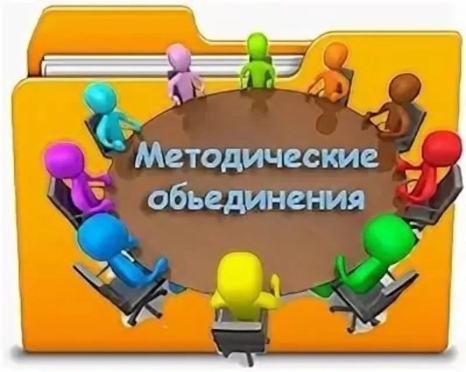 МЕТОДИЧЕСКОЕ СОПРОВОЖДЕНИЕ ОРГАНИЗАЦИИ ИННОВАЦИОННОЙ ДЕЯТЕЛЬНОСТИ И ОБЕСПЕЧЕНИЕ НЕПРЕРЫВНОСТИ ПОВЫШЕНИЯ МЕТОДИЧЕСКОГО УРОВНЯ И ПРОФЕССИОНАЛЬНОГО МАСТЕРСТВА ПЕДАГОГОВ
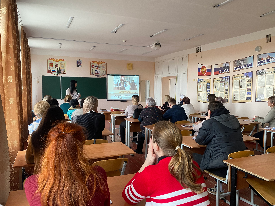 СП (2)
17.11.2023 
Формирование и развитие функциональной грамотности школьников на уроках социально-гуманитарного цикла как условие повышения качества образования школьников в соответствии с  требованиями обновленных ФГОС (МБОУ «Партизанская школа им. А.П. Богданова»)
16.02.2024 
Актуальные вопросы патриотического воспитания школьников на уроках истории, обществознания и во внеурочной деятельности (МБОУ «Кольчугинская школа №1 им. Авраамова Г.Н.»)
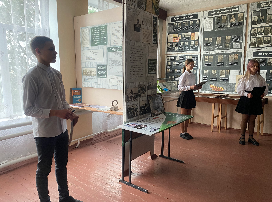 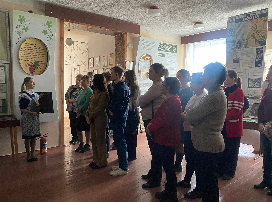 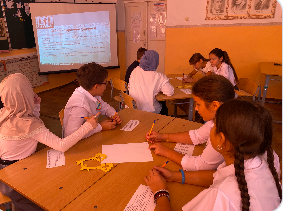 МЕТОДИЧЕСКОЕ СОПРОВОЖДЕНИЕ ОРГАНИЗАЦИИ ИННОВАЦИОННОЙ ДЕЯТЕЛЬНОСТИ И ОБЕСПЕЧЕНИЕ НЕПРЕРЫВНОСТИ ПОВЫШЕНИЯ МЕТОДИЧЕСКОГО УРОВНЯ И ПРОФЕССИОНАЛЬНОГО МАСТЕРСТВА ПЕДАГОГОВ
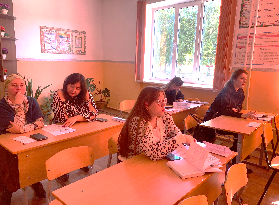 ШМУ (3)
15.09.2023 
Требования к современному уроку в соответствии с ФГОС (МБОУ «Скворцовская школа»)
13.10.2023 
Средства формирования функциональной грамотности на уроках истории и обществознания (МБОУ «Денисовская школа»)
29.03.2024
Использование интерактивных технологий на уроках и внеурочной деятельности предметов социально-гуманитарного цикла (МБОУ «Украинская школа»)
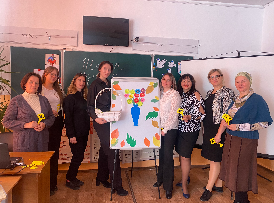 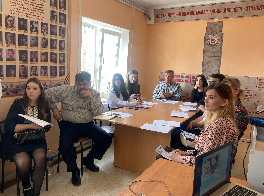 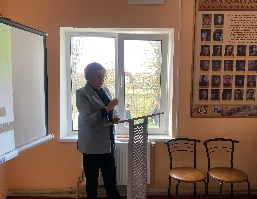 МЕТОДИЧЕСКОЕ СОПРОВОЖДЕНИЕ ОРГАНИЗАЦИИ ИННОВАЦИОННОЙ ДЕЯТЕЛЬНОСТИ И ОБЕСПЕЧЕНИЕ НЕПРЕРЫВНОСТИ ПОВЫШЕНИЯ МЕТОДИЧЕСКОГО УРОВНЯ И ПРОФЕССИОНАЛЬНОГО МАСТЕРСТВА ПЕДАГОГОВ
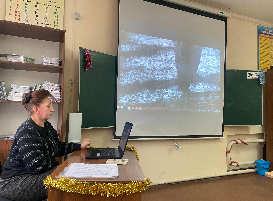 МК (1)
15.12.2023 
Инновации в образовательном процессе: медиатехнологии в преподавании предметов социально-гуманитарного цикла (МБОУ «Мирновская школа №2№»)
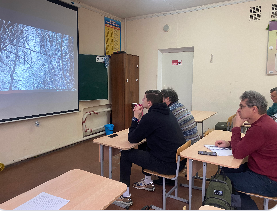 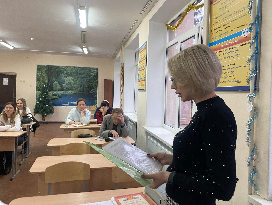 Работа ТГ и ЭГ
Подготовка заданий школьного этапа  предметных олимпиад по истории, обществознанию, праву
Проверка олимпиадных работ муниципального этапа
Проверка конкурсных работ муниципального этапа всероссийских и региональных конкурсов по плану МОНМ РК:
«Суворовские чтения»
«Крым – наш общий дом»
«История местного самоуправления моего края»
«Конкурс школьных музеев»
«Государственная символика»
Проверка исследовательских работ муниципального этапа  МАН
Подготовка заданий и перепроверка работ пробных ОГЭ,  ЕГЭ по истории и обществознанию
Экспертиза профессиональной деятельности педагогов (аттестация)
Участие учителей в методической работе
Творческая группа
Экспертная группа
Тематические проверки (ТП) и тематические выезды (ТВ)
Реализация регионального компонента в контексте преподавания курса «История России»
1. 18.09.2023 - МБОУ «Чайкинская школа», 
2. 09.10.2023 - МБОУ «Первомайская школа», 
3. 16.10.2023 - МБОУ «Перовская школа», 
4. 28.11.2023 - МБОУ «Трудовская школа»,
5. 04.12.2023 – МБОУ«Кольчугинская школа №2»,
6. 04.03.2024 – «Гвардейская школа-гимназия №3»
Замечания
отсутствие синхронно-параллельного изучения в КТП по истории;
несоответствие структуры поурочных планов требованиям ФГОС, локальным актам ОУ;
отсутствие контрольно-оценочных средств.
Работа с одаренными детьми
Всероссийская олимпиада школьников
Республиканский этап
Призер
обществознание – Скопин Даниил – 11 класс МБОУ «Чистенская школа-гимназия им. И.С. Тарасюка»

МАН
Республиканский этап
Работа с одаренными детьми
Региональный этап всероссийского конкурса школьных музеев (21.08 - 15.09.2023). 
Количество участников – 2, количество призеров в номинации «Лучший экскурсовод» - 2:
диплом 2 степени - Баранова Свентлана, 7 класс МБОУ «Винницкая школа»;
диплом 2 степени - Скивка Мария, 8 класс МБОУ «Новоандреевская школа им. В.А. Осипова».  
Республиканский ежегодный конкурс школьных музеев (Госсовет) (15.06.2023г.) 
Количество участников – 5, количество призеров – 1:
2 место, гранд 200 тыс.р. – школьный музей Боевой славы с. Константиновка (МБОУ «Константиновская школа»). 
Всероссийский конкурс исследовательских работ «Без срока давности»
(федеральный (очный) этап 01.10-15.10.2023). Количество участников - 2
финалисты - Гамазина Татьяна, Латышева Елизавета, 8 класс (МБОУ «Первомайская школа») 
Региональный этап конференции «Православие в Крыму: традиции, история, современность» (13.11.2023)
Диплом 2 степени – Гусева Екатерина, 4 класс МБОУ «Мазанская школа»
Региональный этап конкурсов кадетов «Суворовские чтения» (27.12.2023)
диплом 1 степени – Ускова Маргарита, 9 класс МБОУ «Гвардейская школа №1» (исследовательская работа),
Диплом 2 степени – команда 6 класса МБОУ «Заречненская школа им. 126 ОГББО» (викторина «Знатоки истории»)
VIII Межрегиональная научная конференция учащихся «Экономика и право», на базе Института экономики и права (филиал) ОУП ВО «АТиСО» в г. Севастополе (8.12.2023)
 диплом  3 степени - Костюк Елизавета, 10 класс МБОУ «Молодежненская школа №2» за исследовательскую работу «Деньги – как объект гражданских прав» 
Республиканский этап конкурса исследовательских работ «Шаг в науку» (15.03.2024)
Диплом 1 степени – Кочура Екатерина, 9 класс МБОУ «Партизанская школа им. А.П. Богданова»)
Планирование на 2024-2025 уч.г.
ТВ «Качество реализации образовательной программы по учебному предмету «Обществознание»
МБОУ «Винницкая школа»
МБОУ «Добровская школа-гимназия им. Я.М. Слонимского»
МБОУ «Маленская школа»
МБОУ «Мирновская школа №1»
МБОУ «Мирновская школа» №2»
МБОУ «Молодежненская школа»
МБОУ Тепловская школа»
МБОУ «Укромновская школа»
МБОУ «Лицей Крымской весны»
МБОУ «Трехпрудненская школа»
МБОУ «Заречненская школа им. 126 ОГББО»
Приказ Министерства просвещения Российской Федерации от 19.03.2024 № 171"О внесении изменений в некоторые приказы Министерства просвещения Российской Федерации, касающиеся федеральных образовательных программ начального общего образования, основного общего образования и среднего общего образования"(Зарегистрирован 11.04.2024 № 77830)http://publication.pravo.gov.ru/document/0001202404120003?pageSize=100&index=1
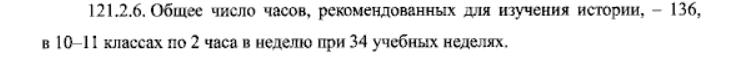 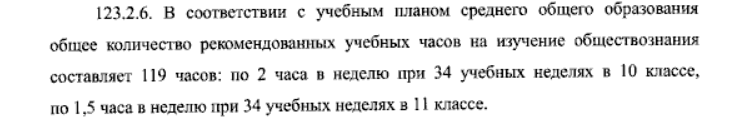